Aberrations
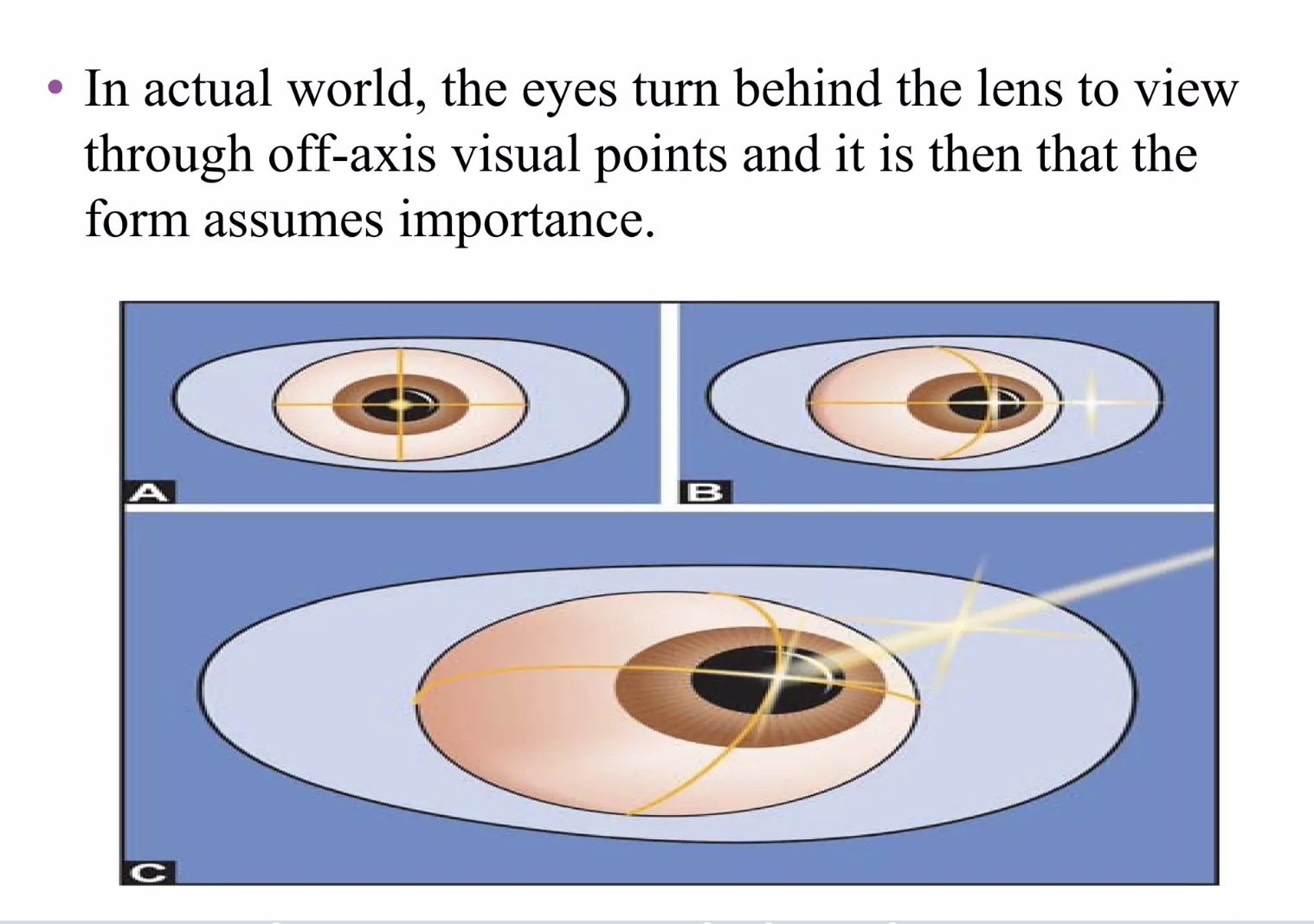 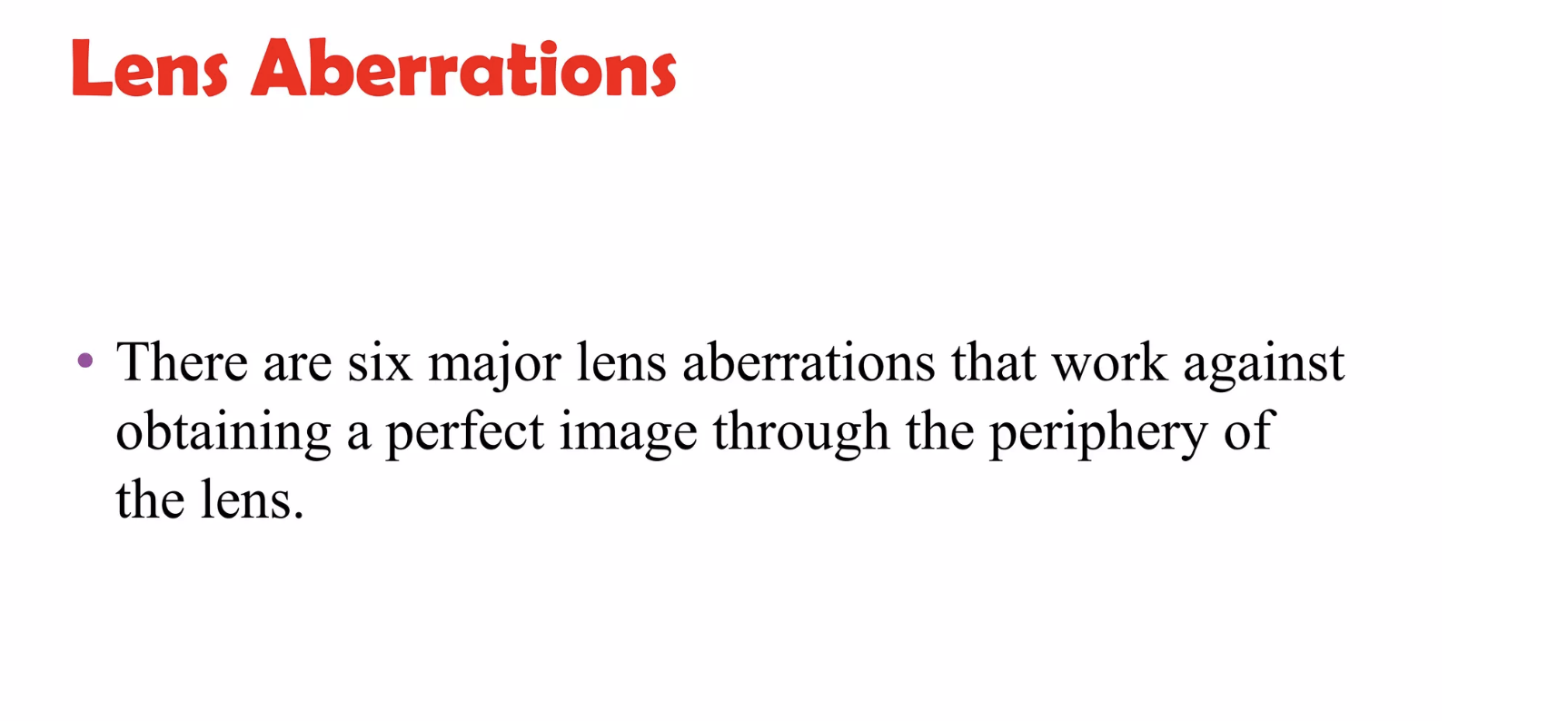 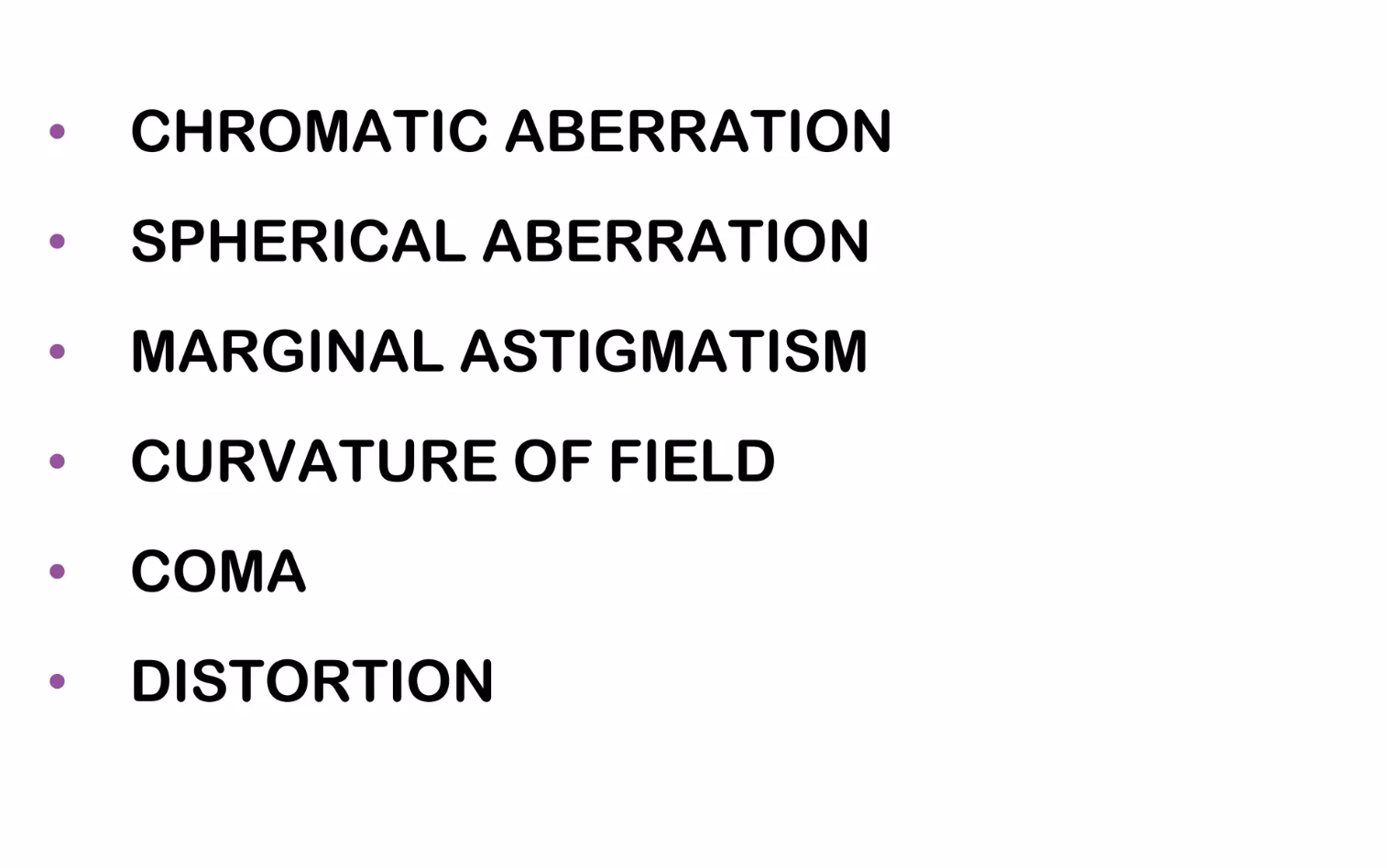 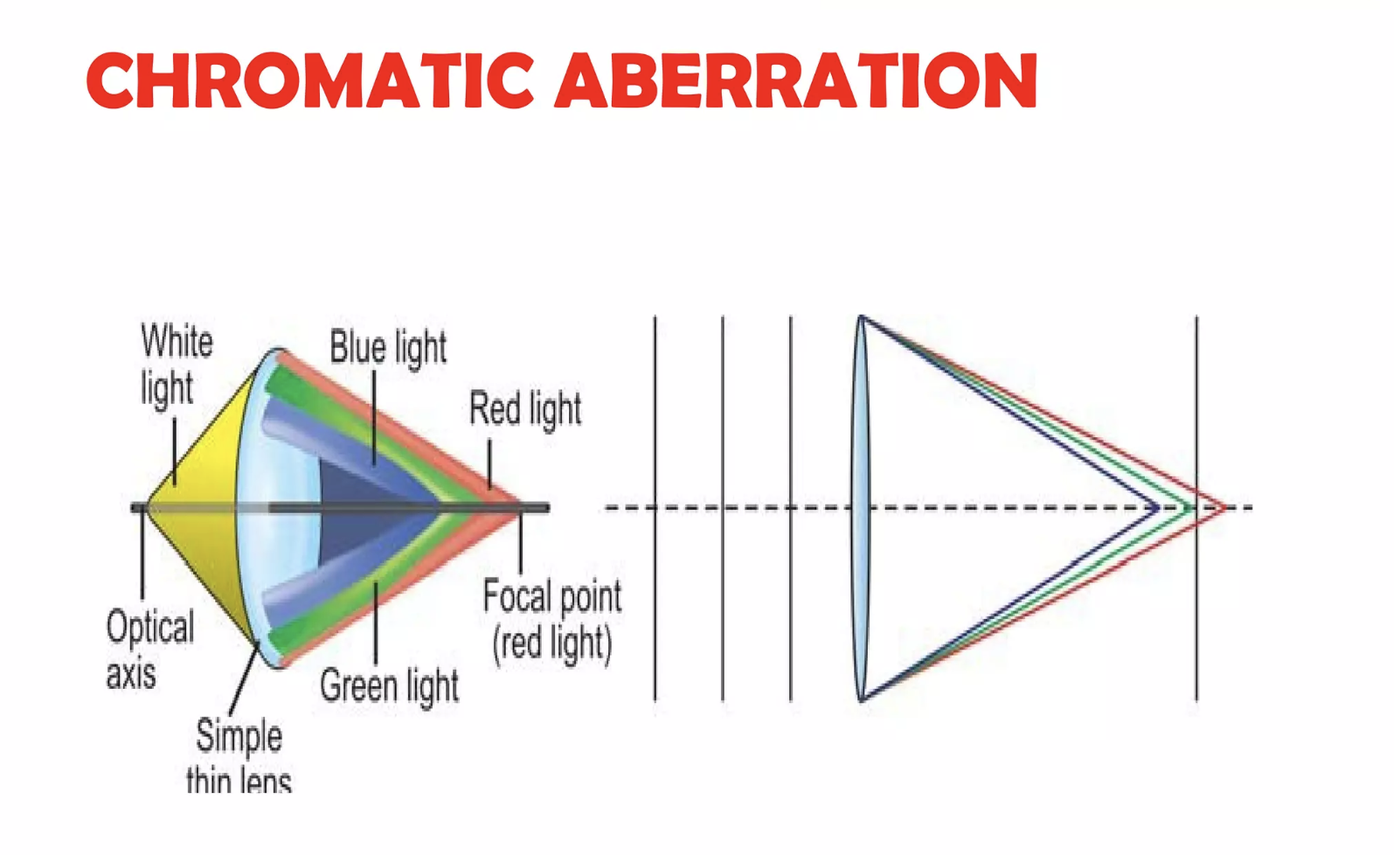 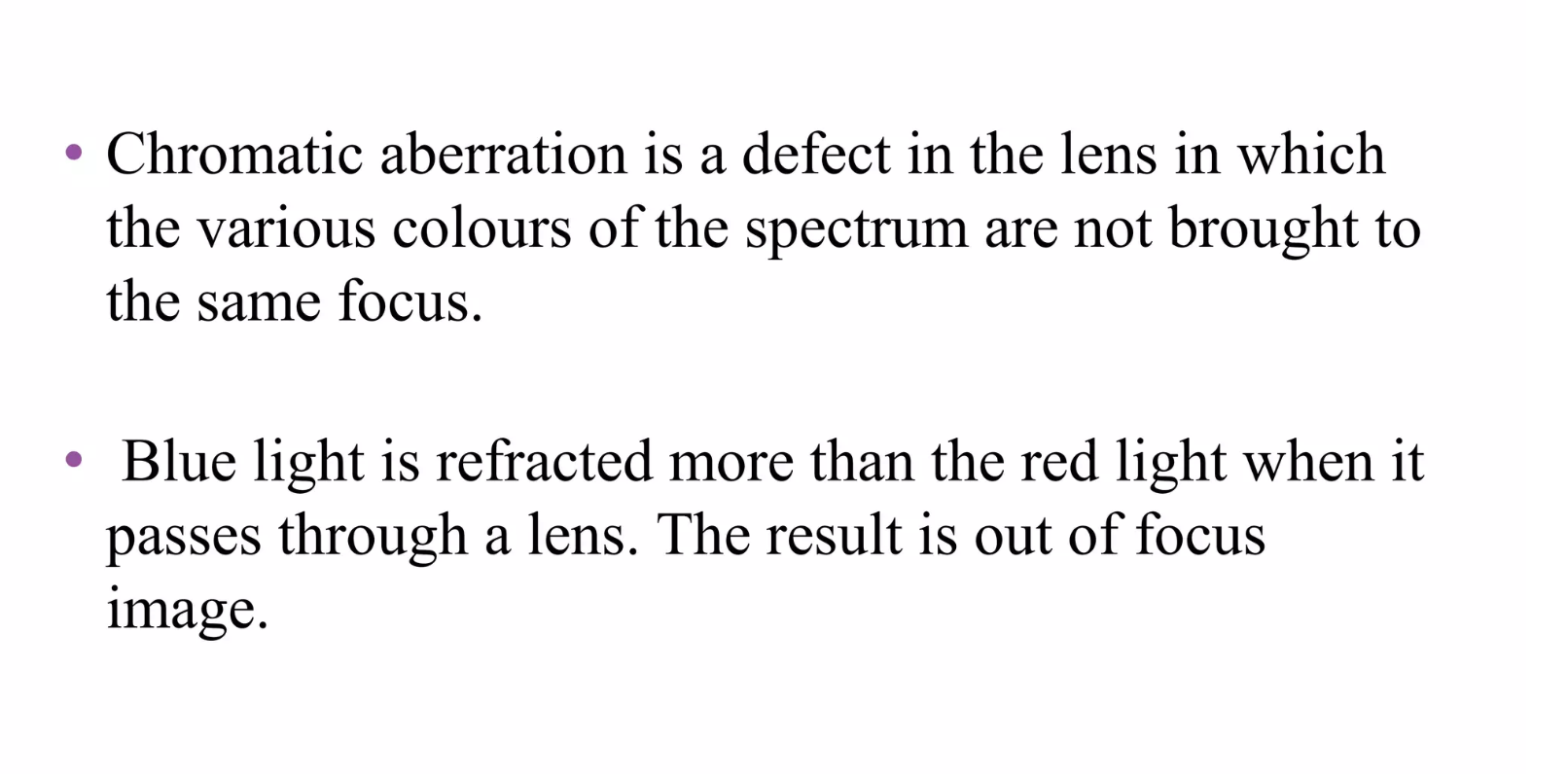 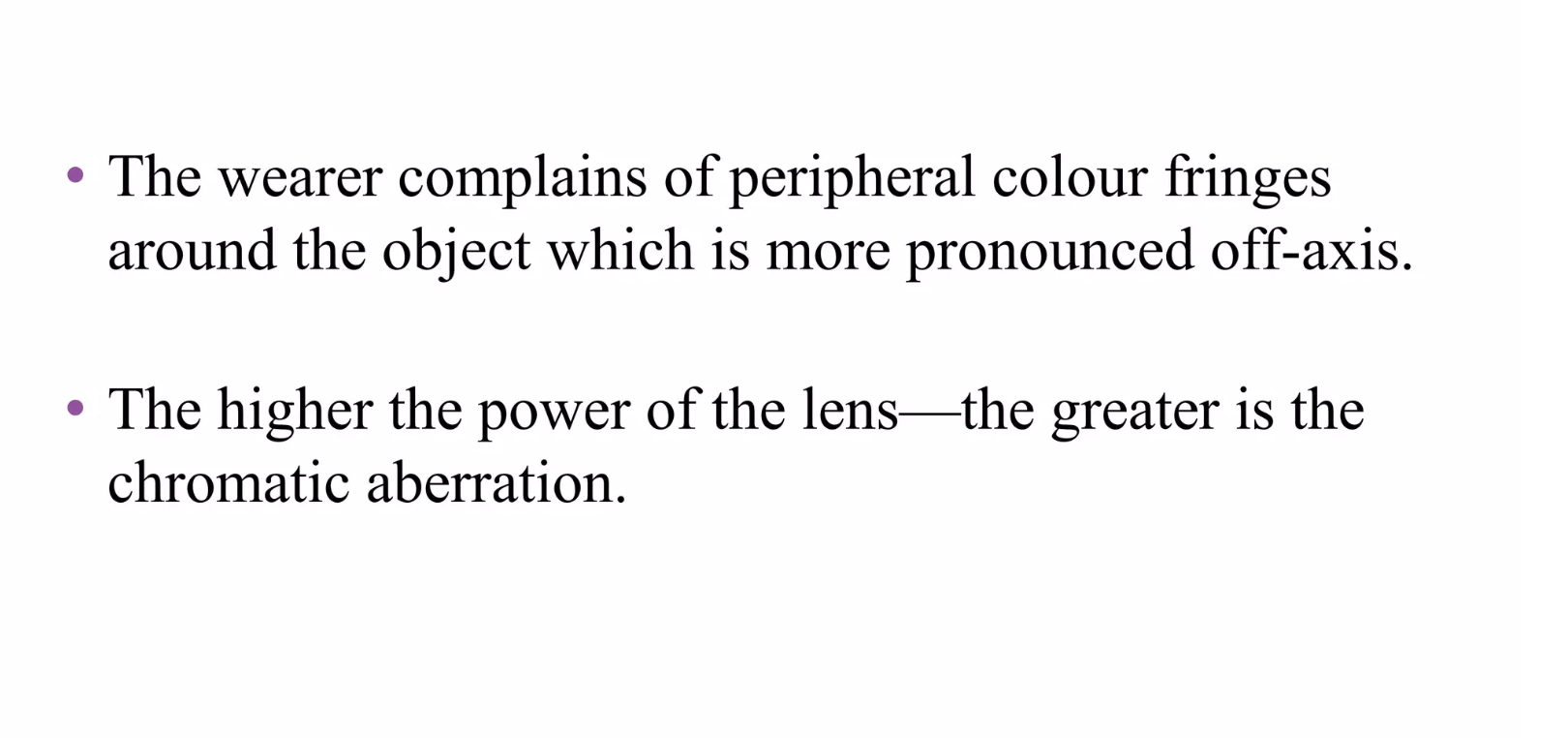 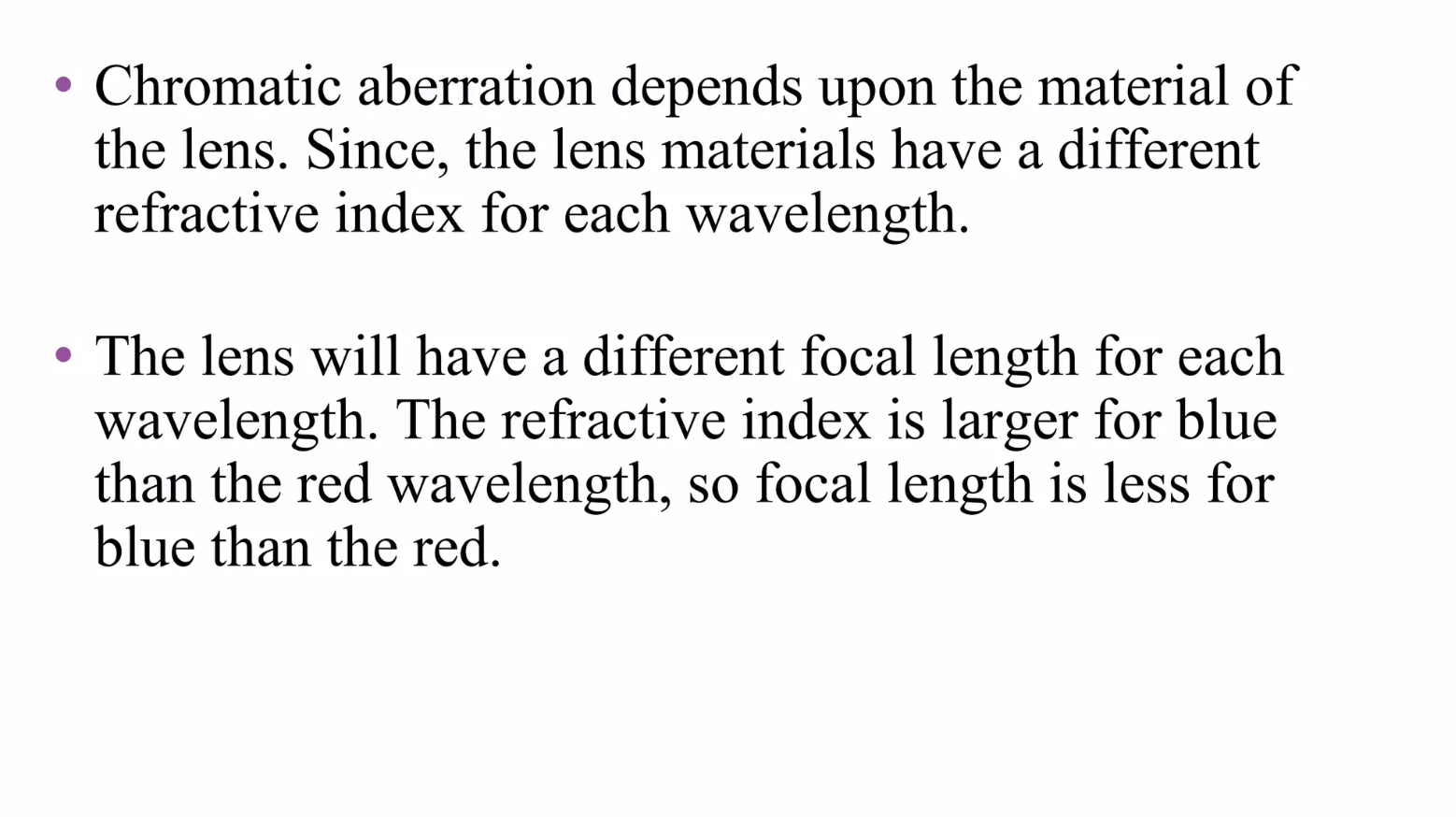 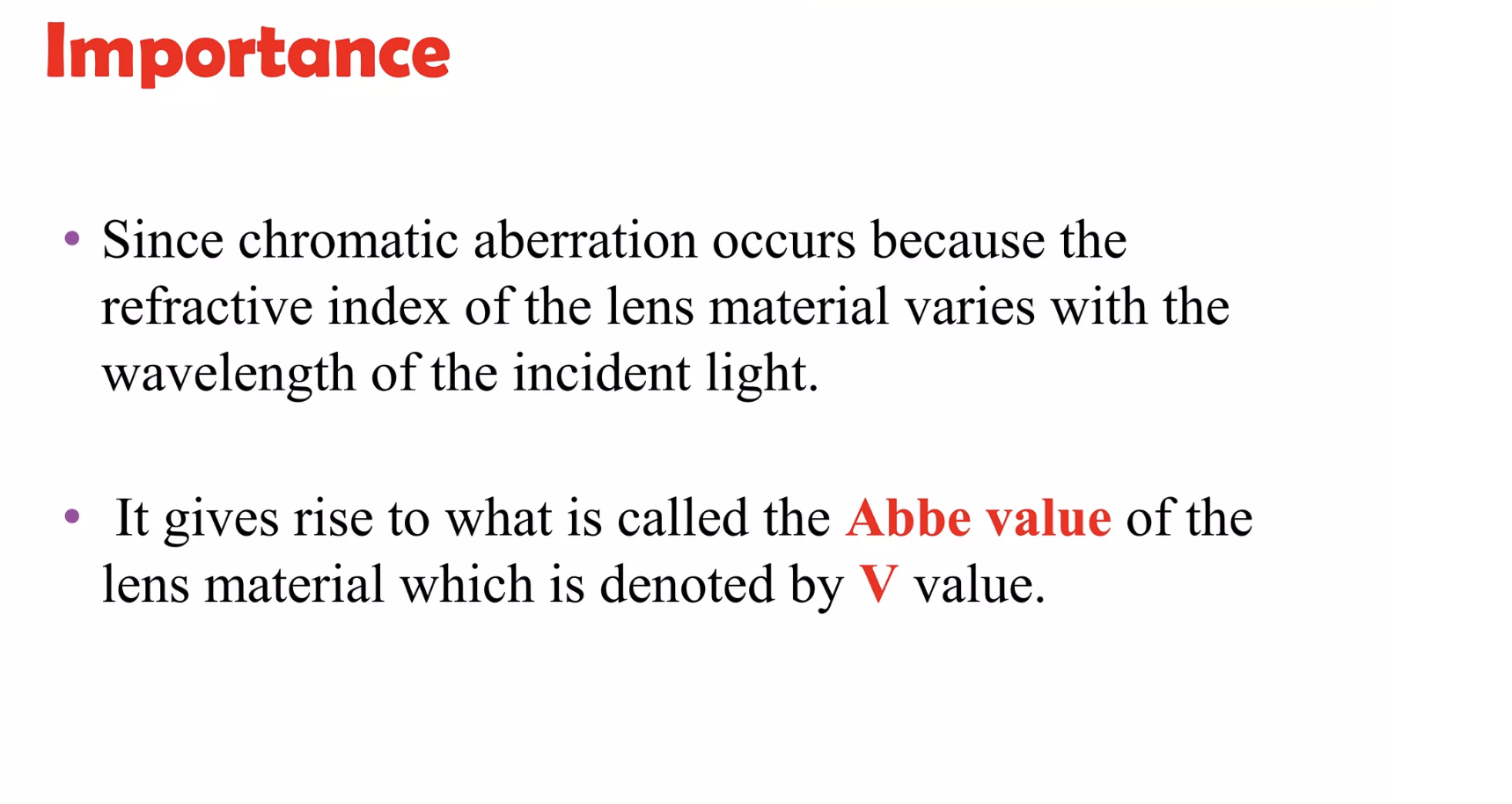 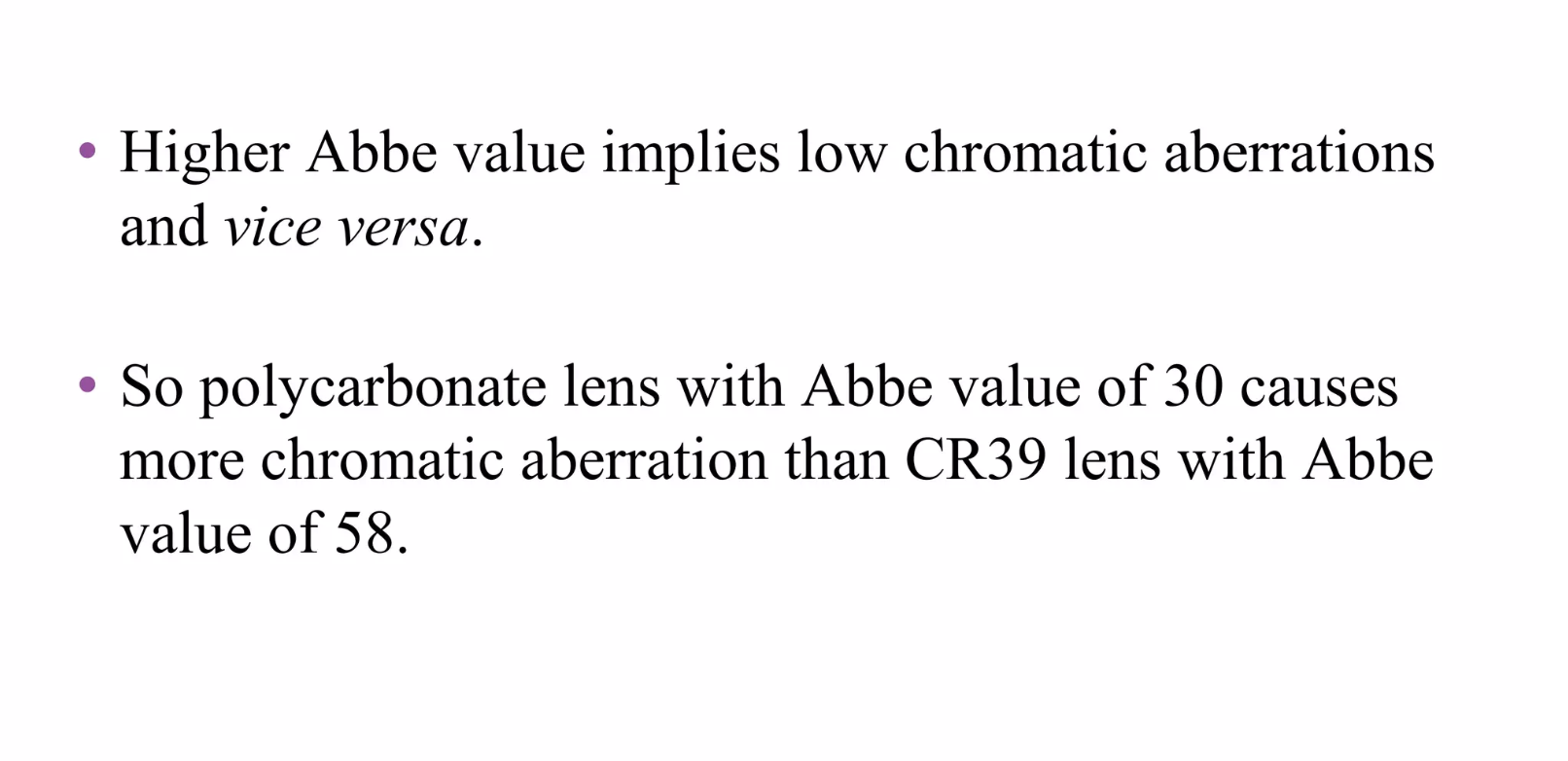 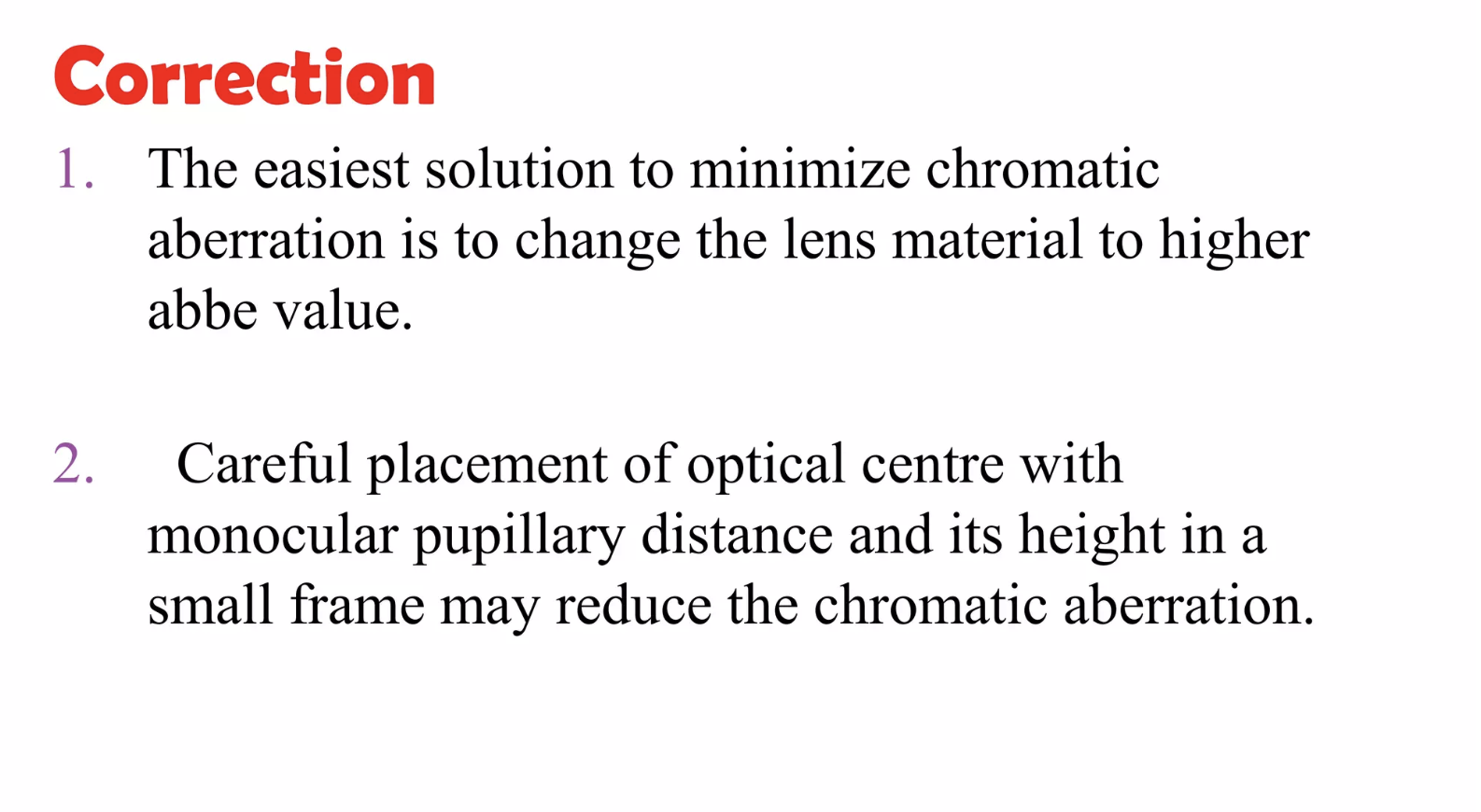 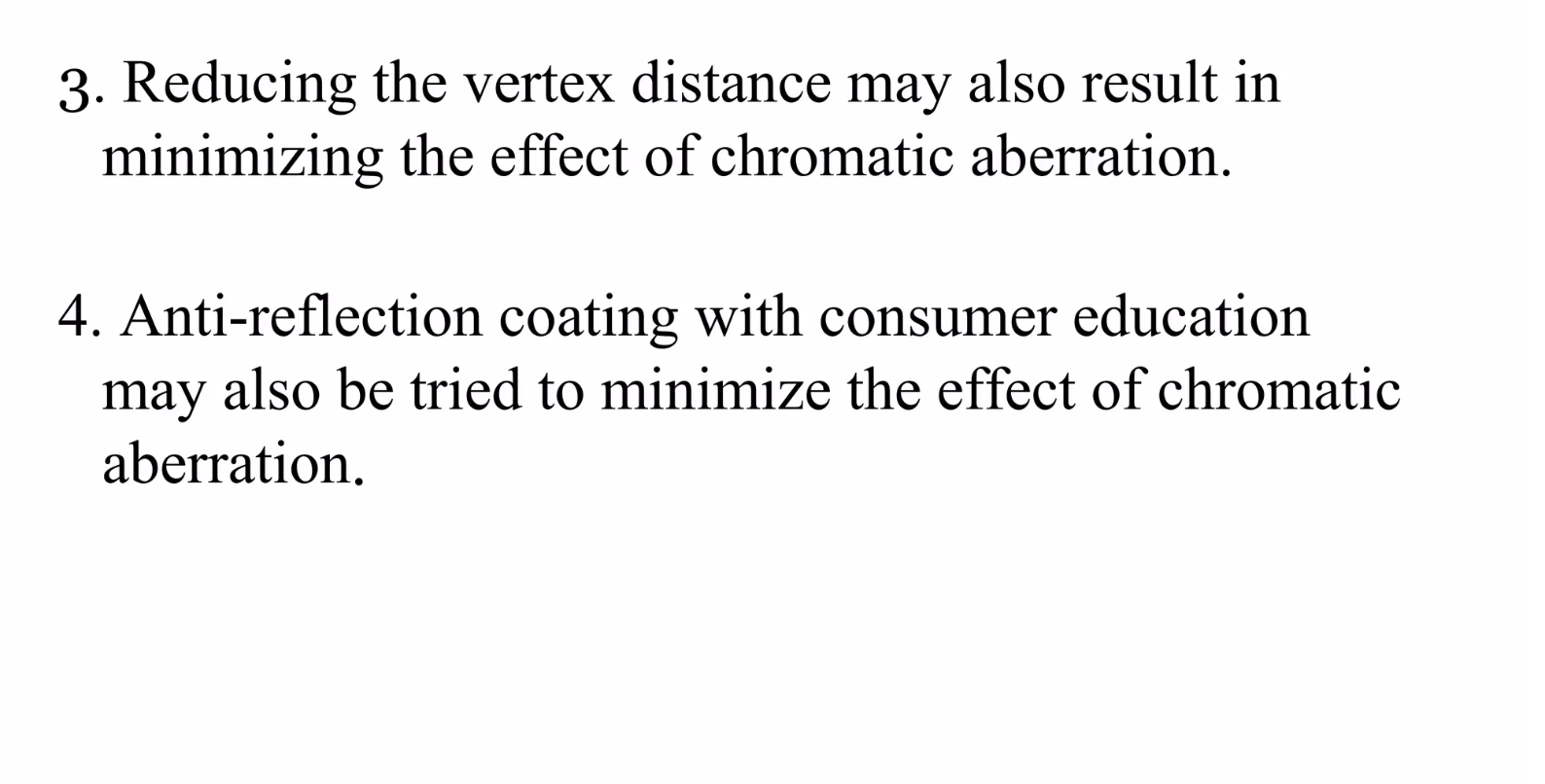 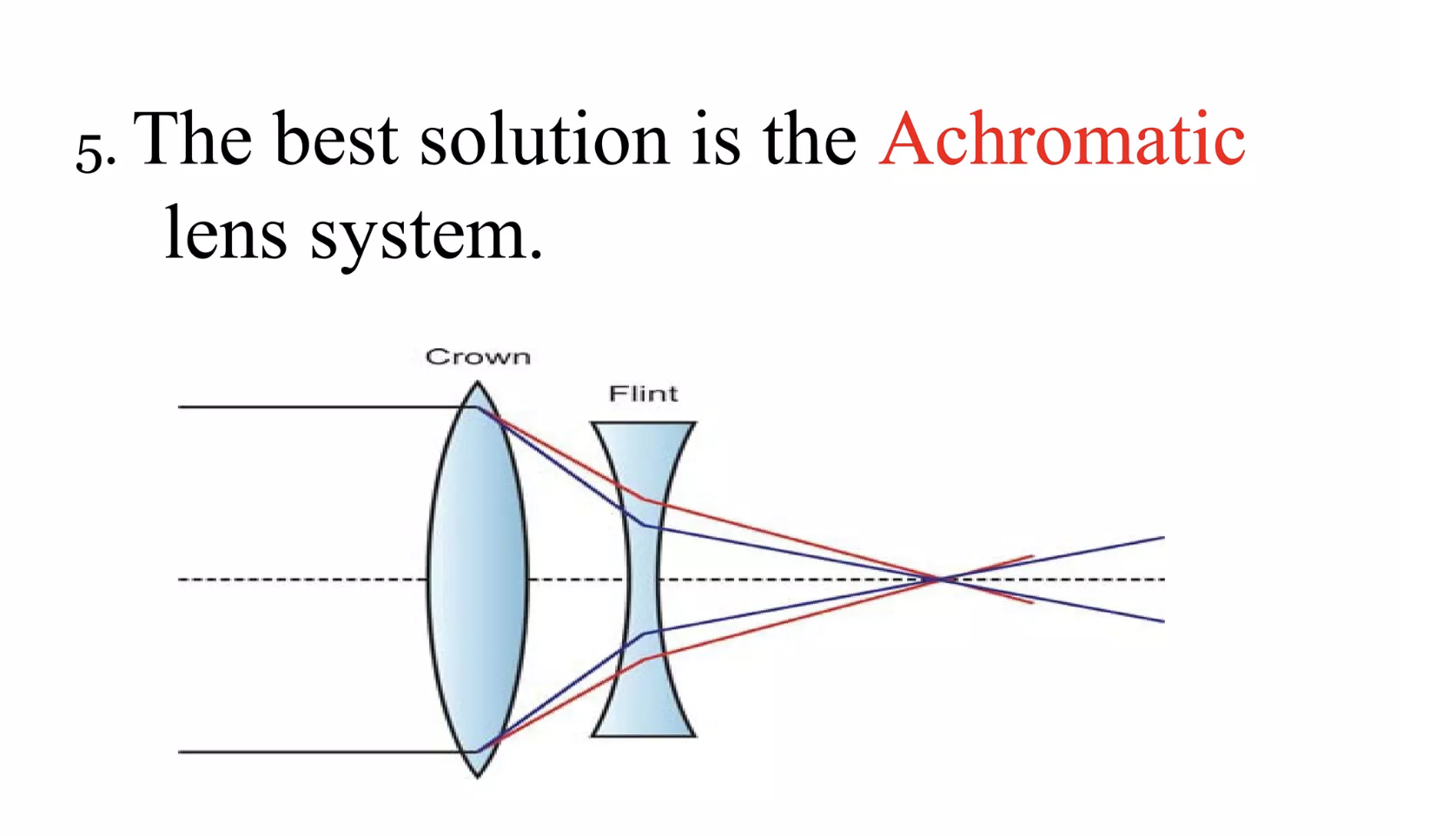 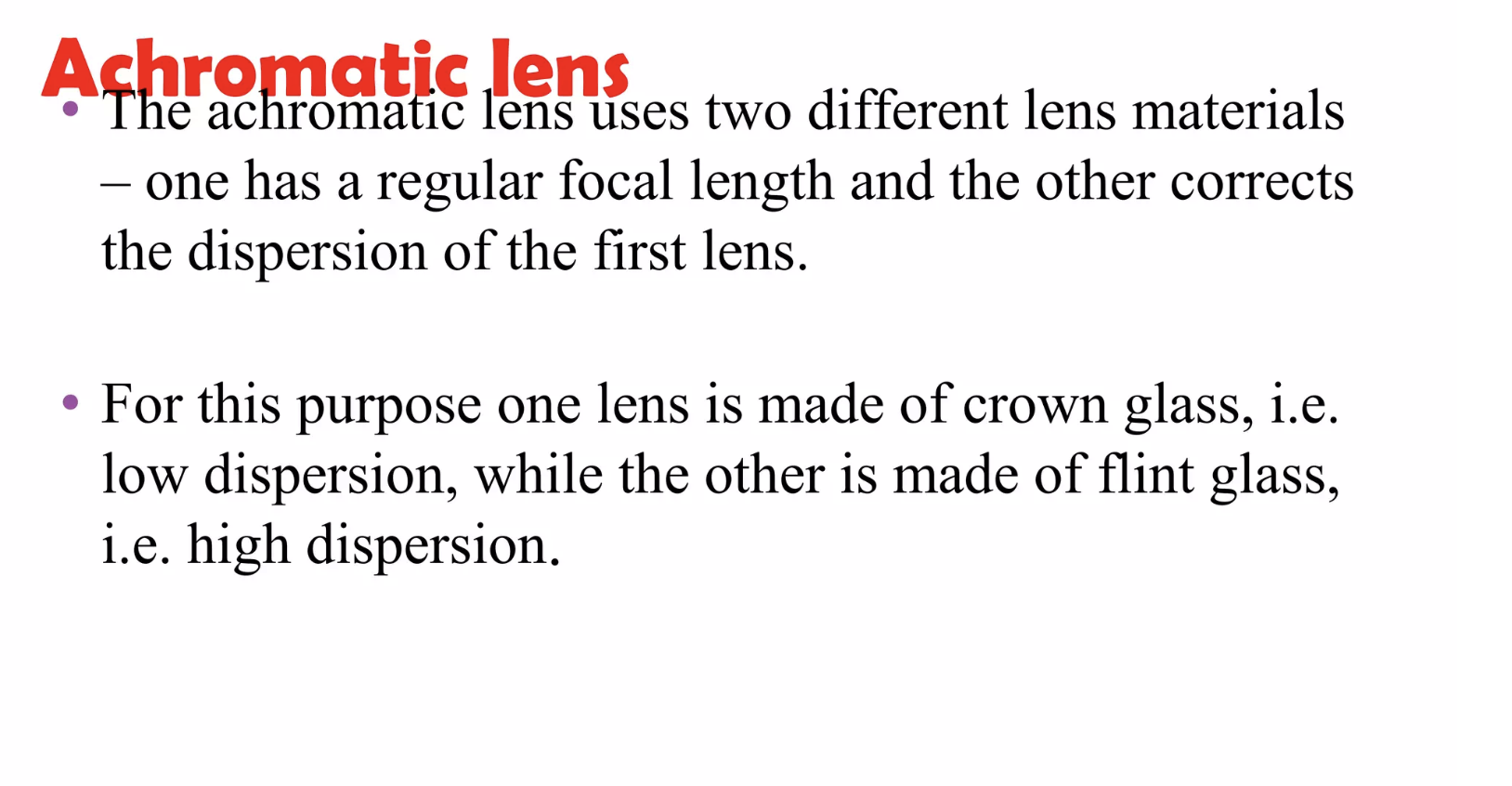 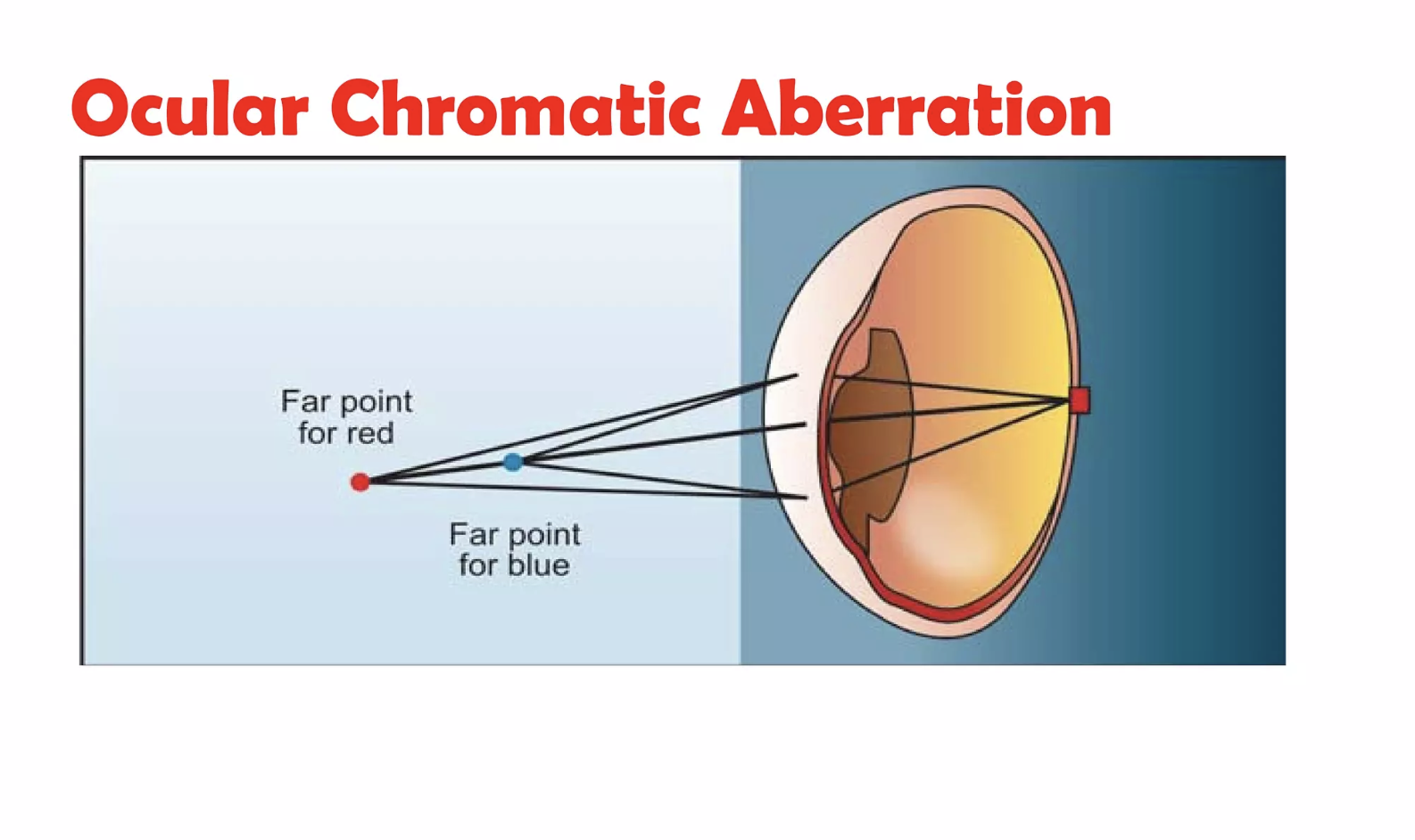 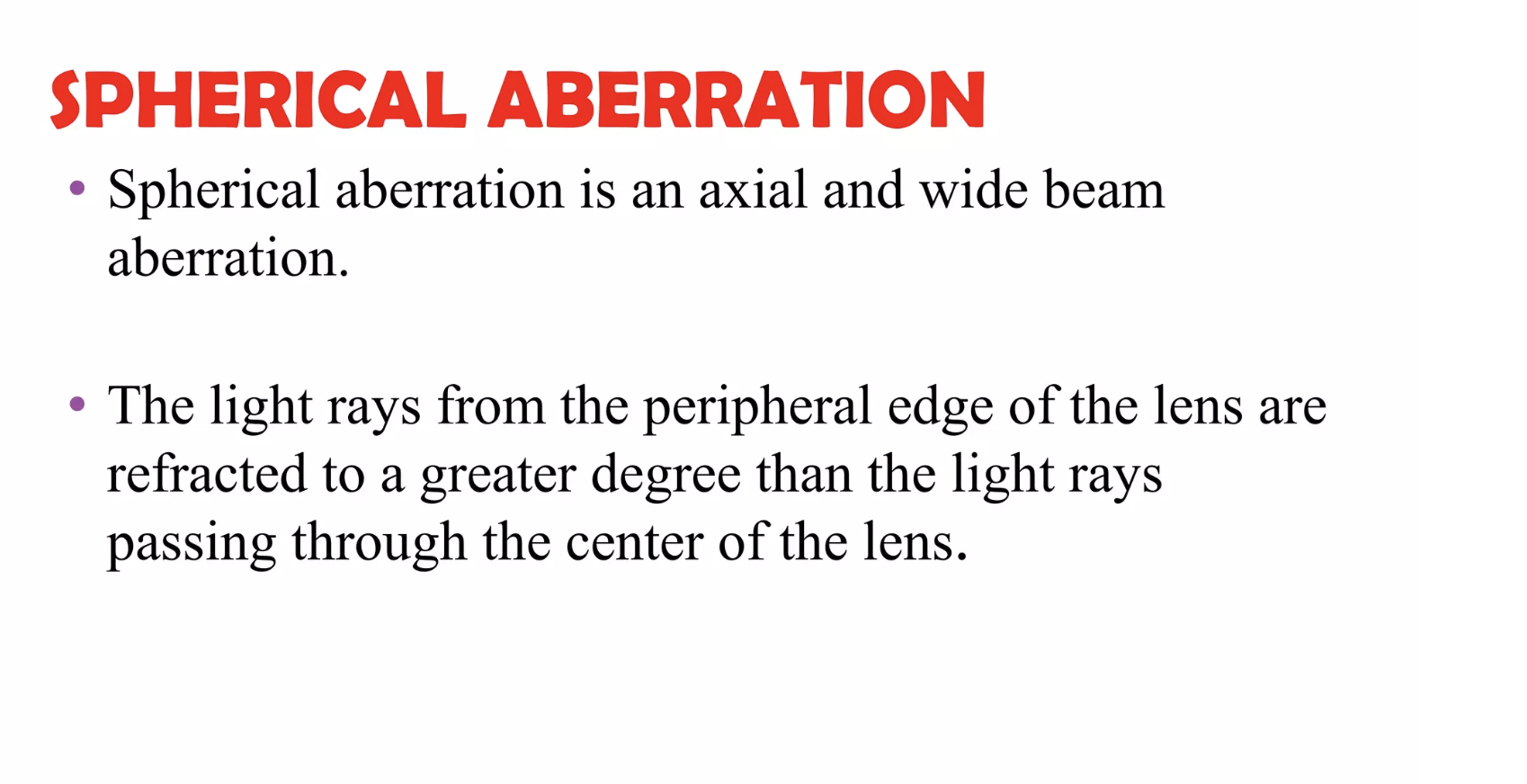 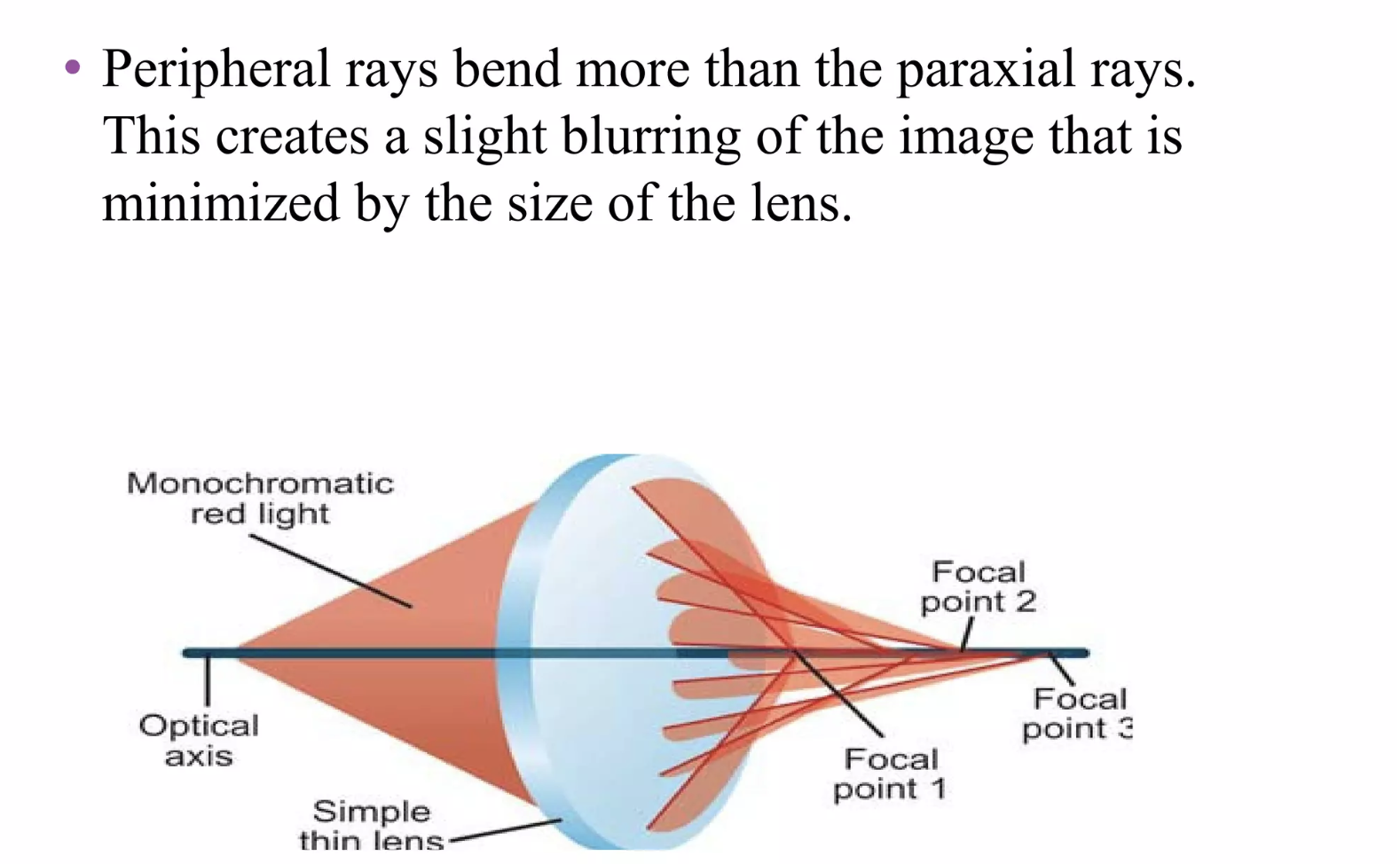 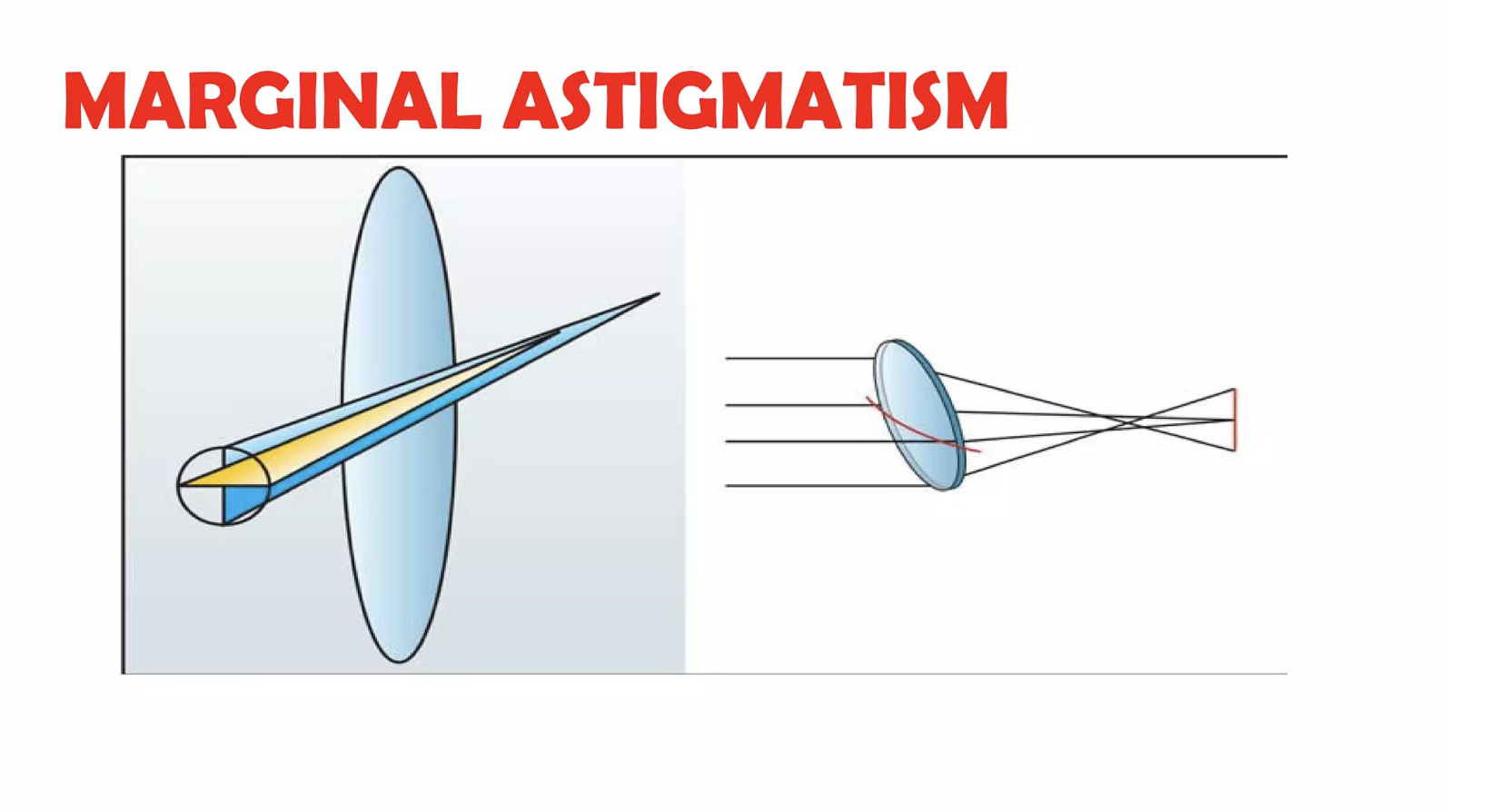 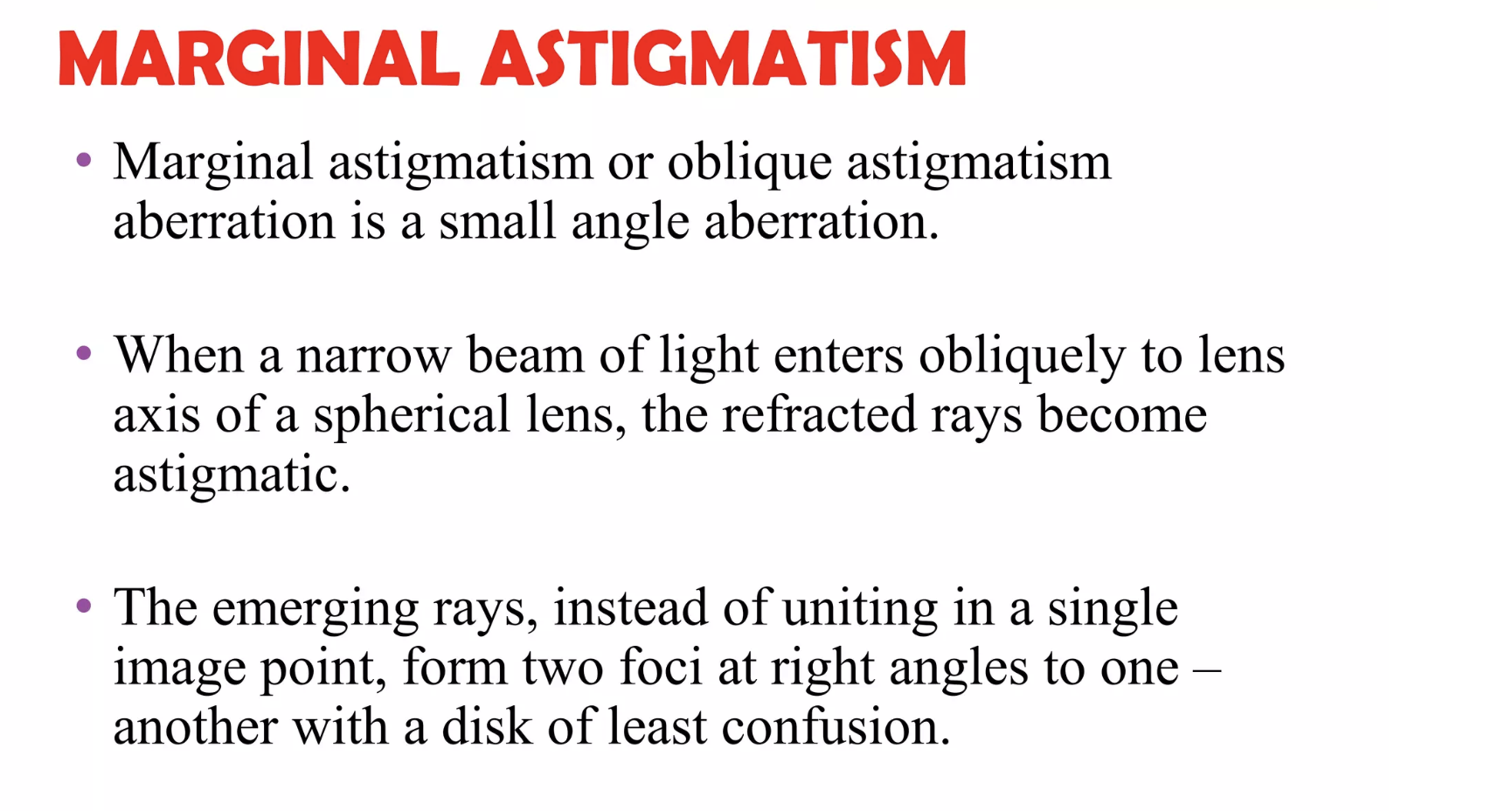 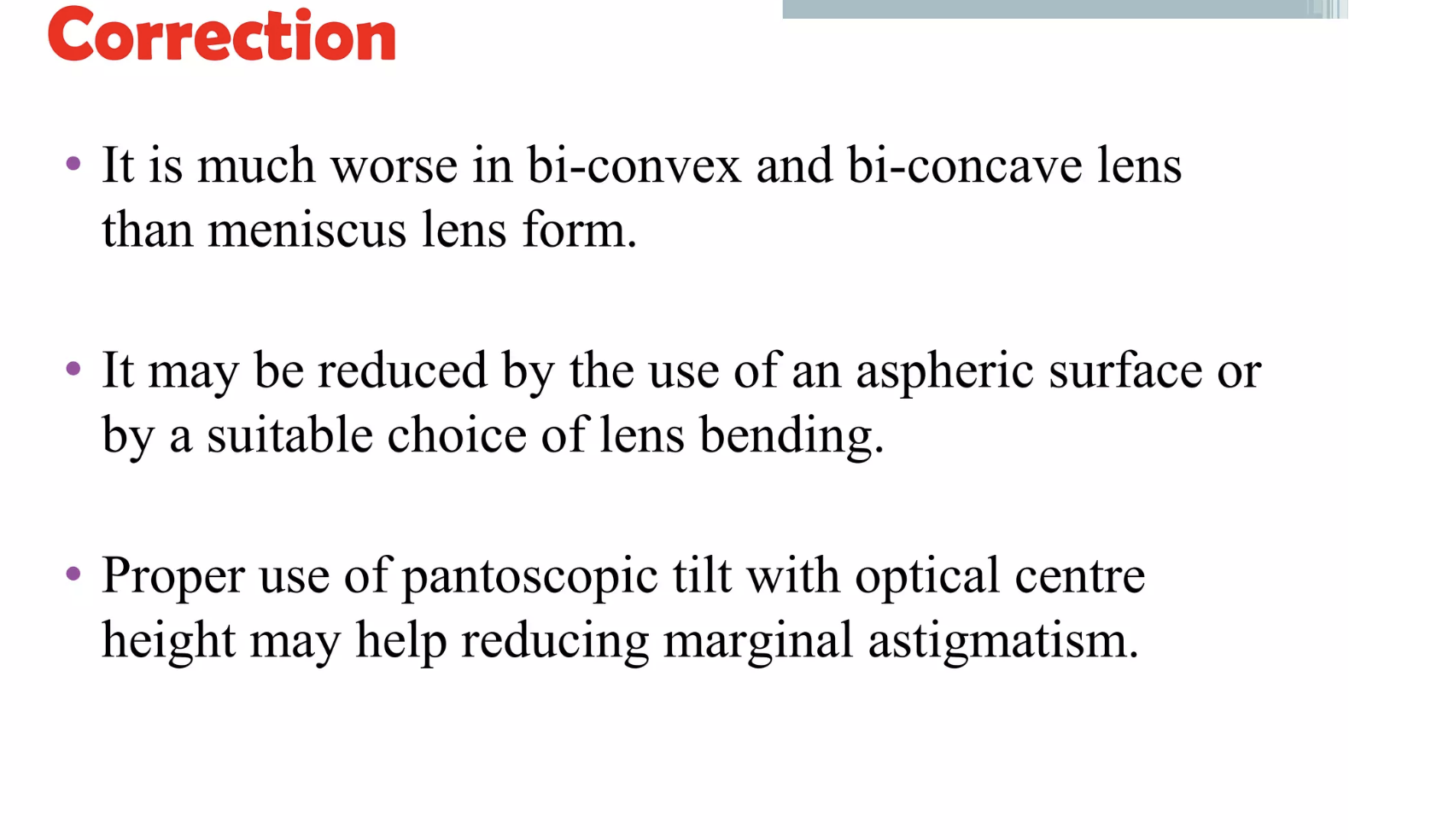 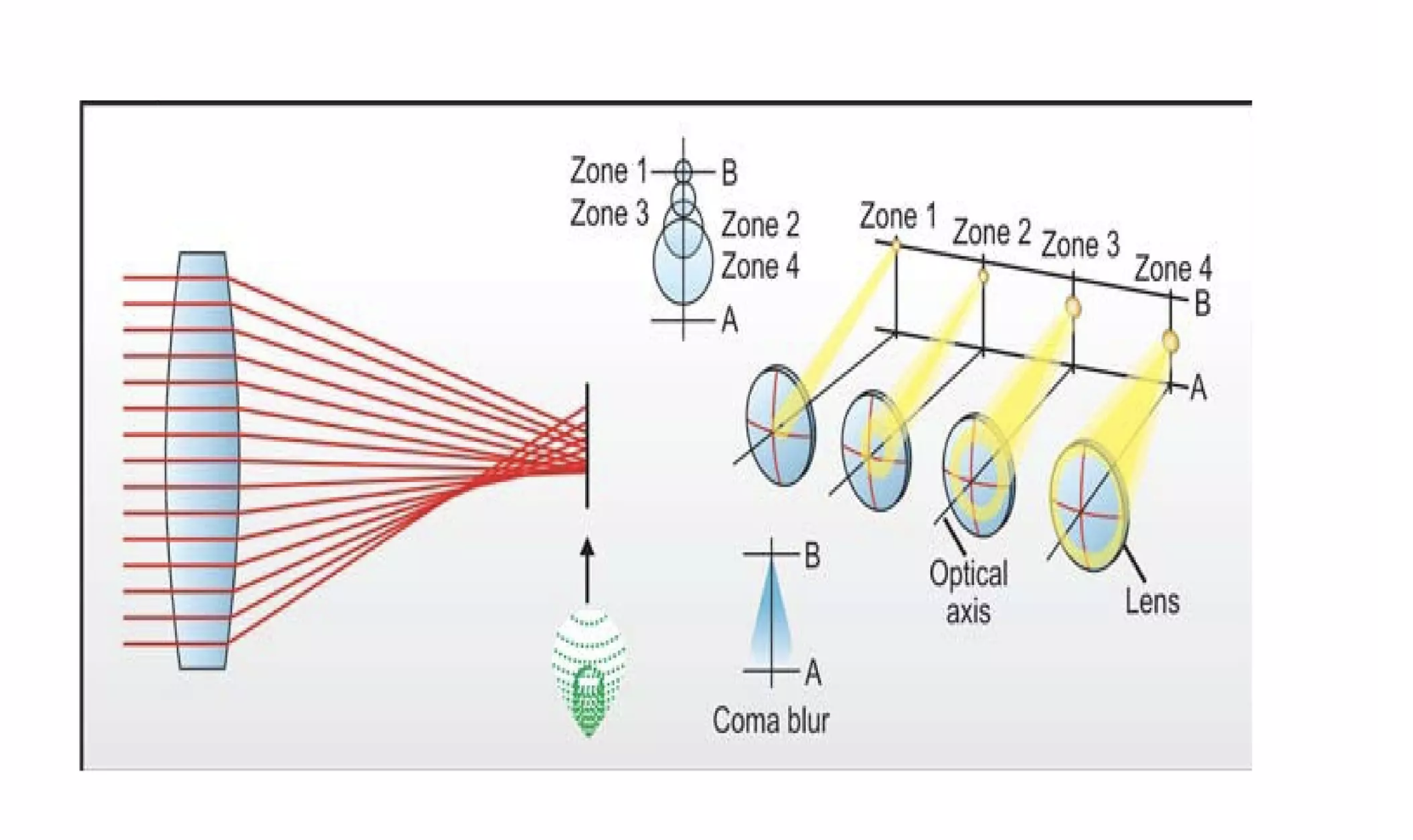 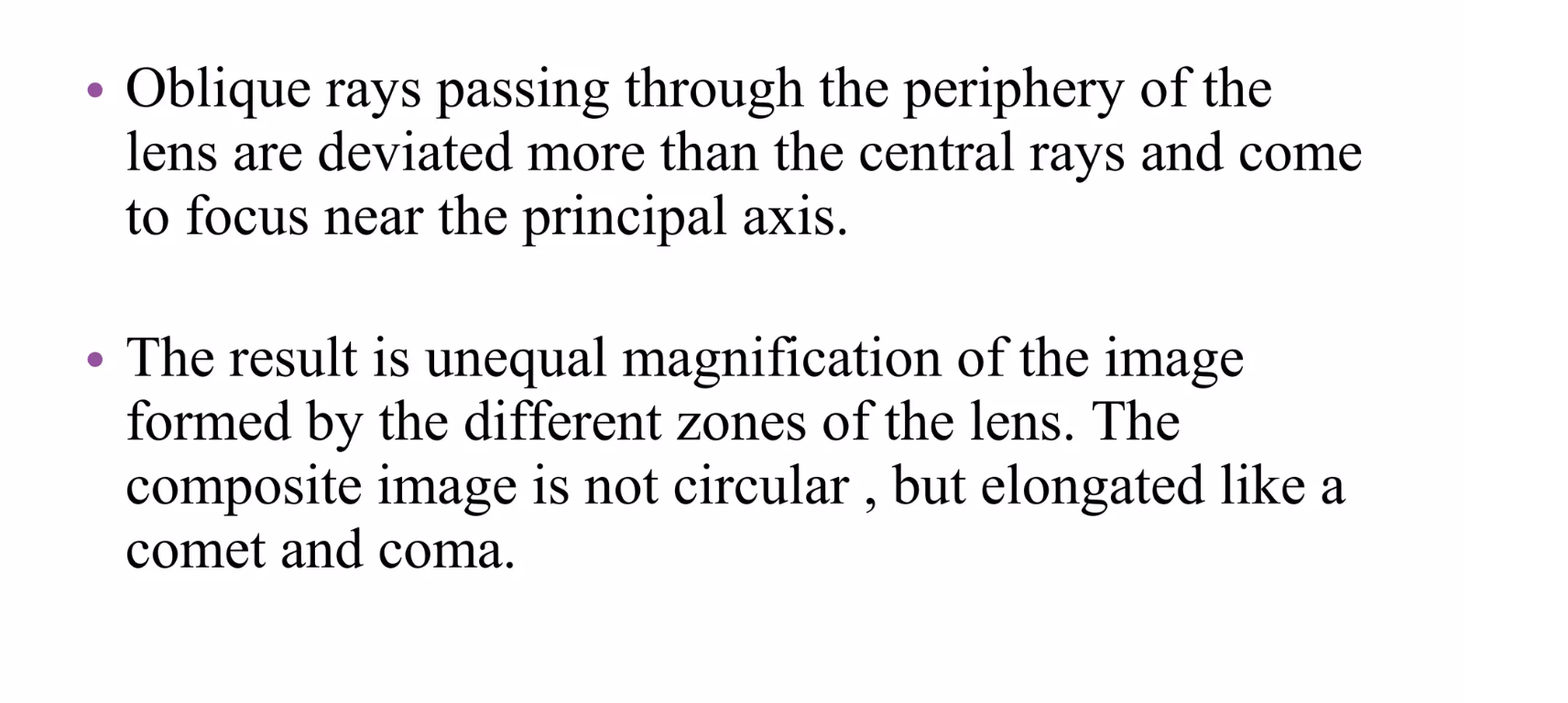 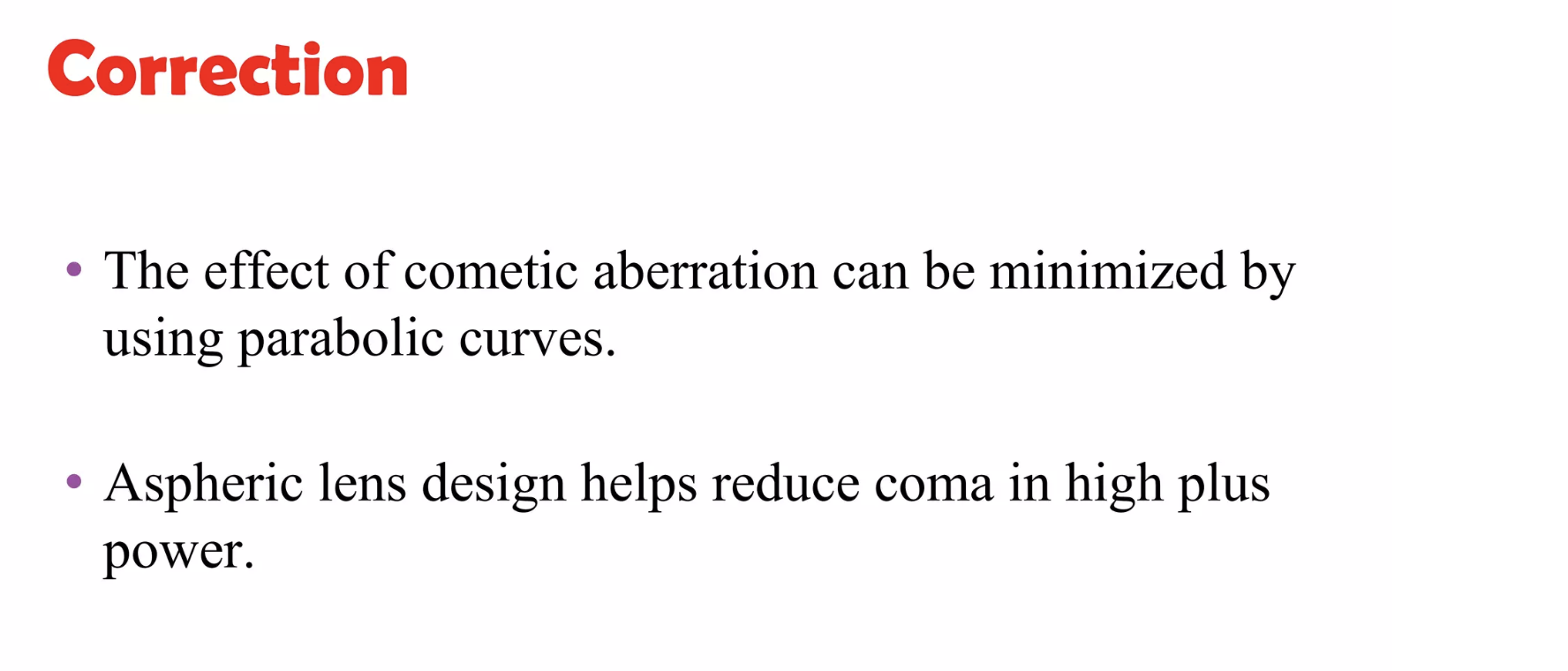 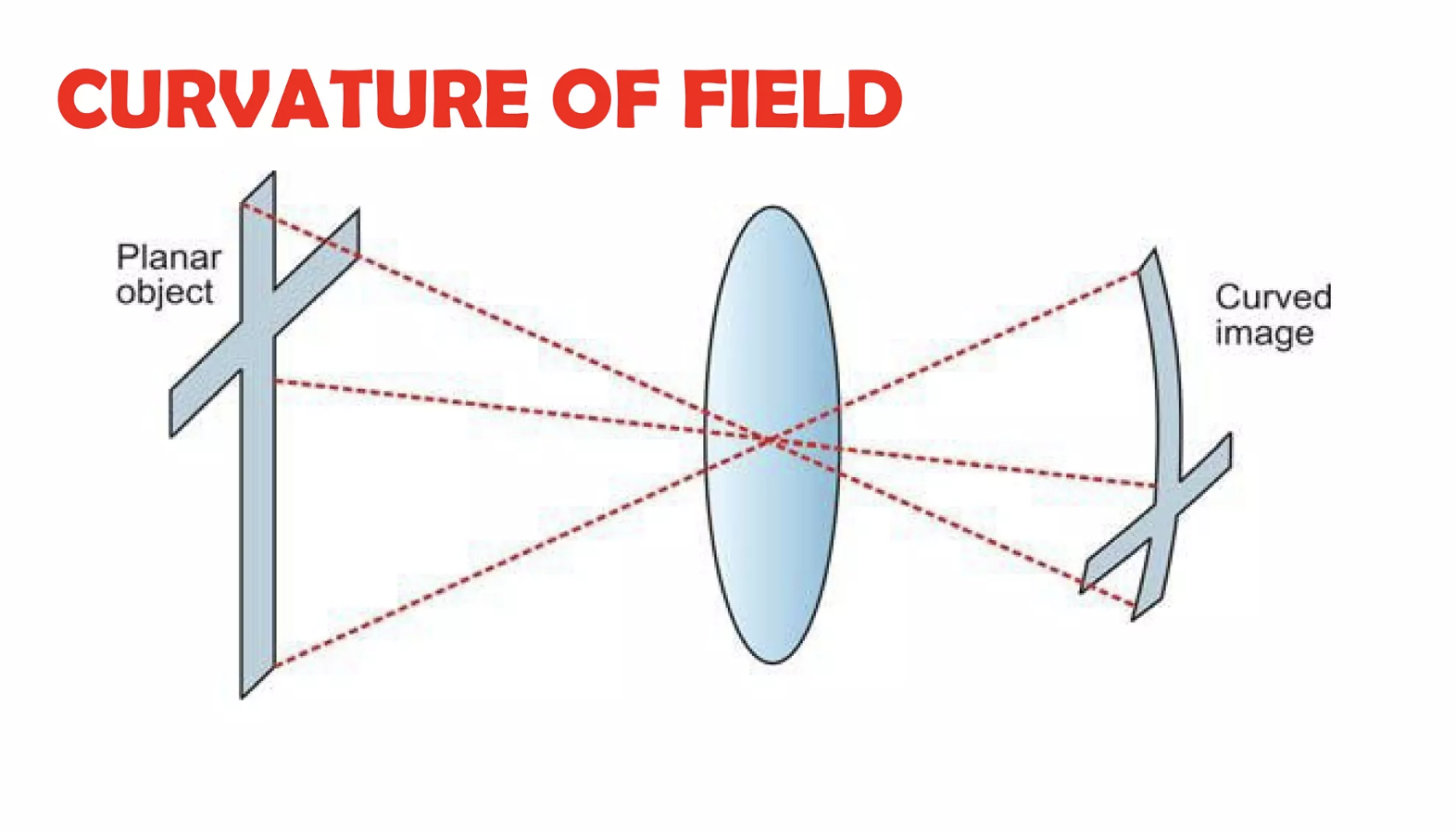 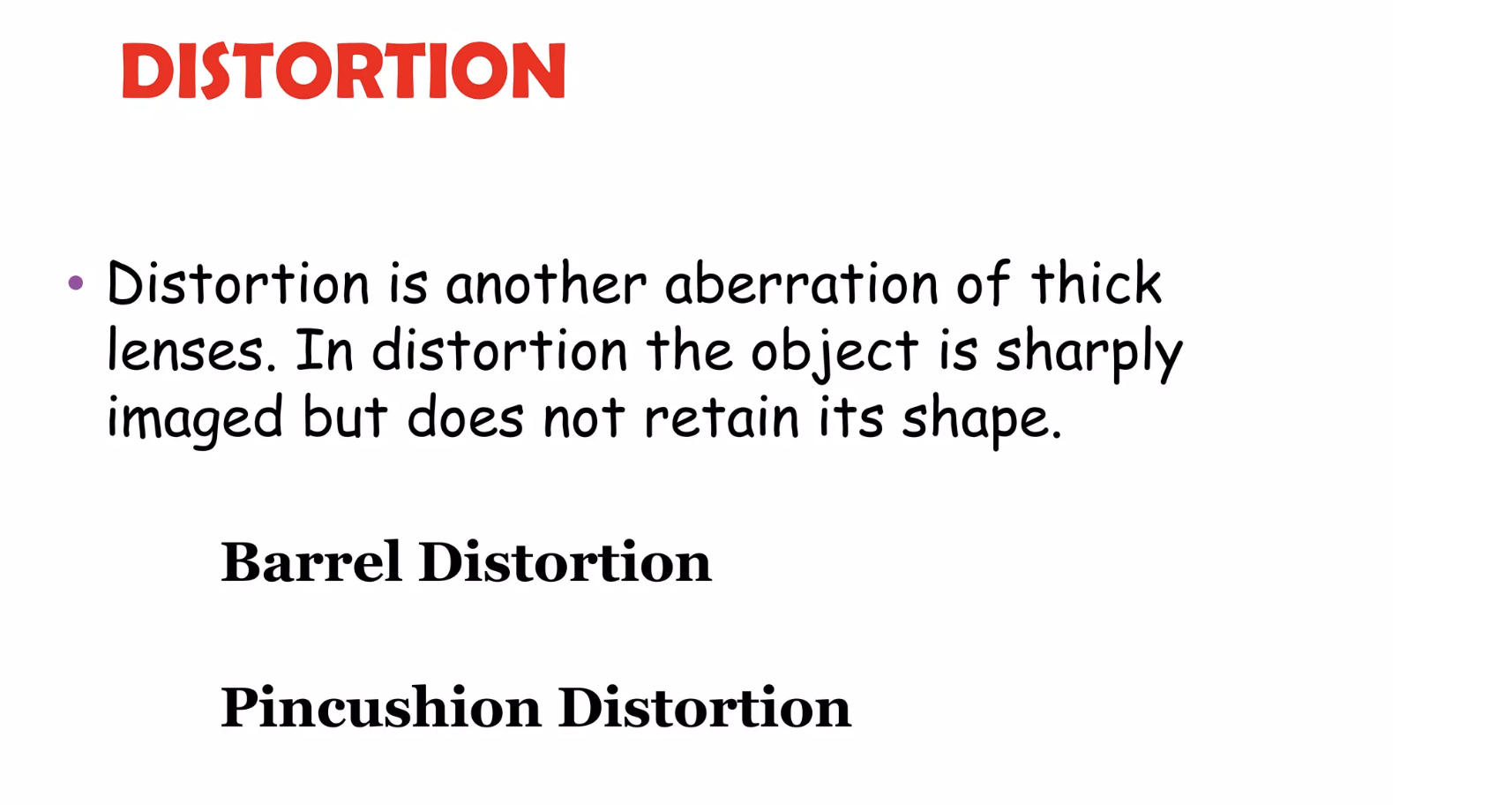 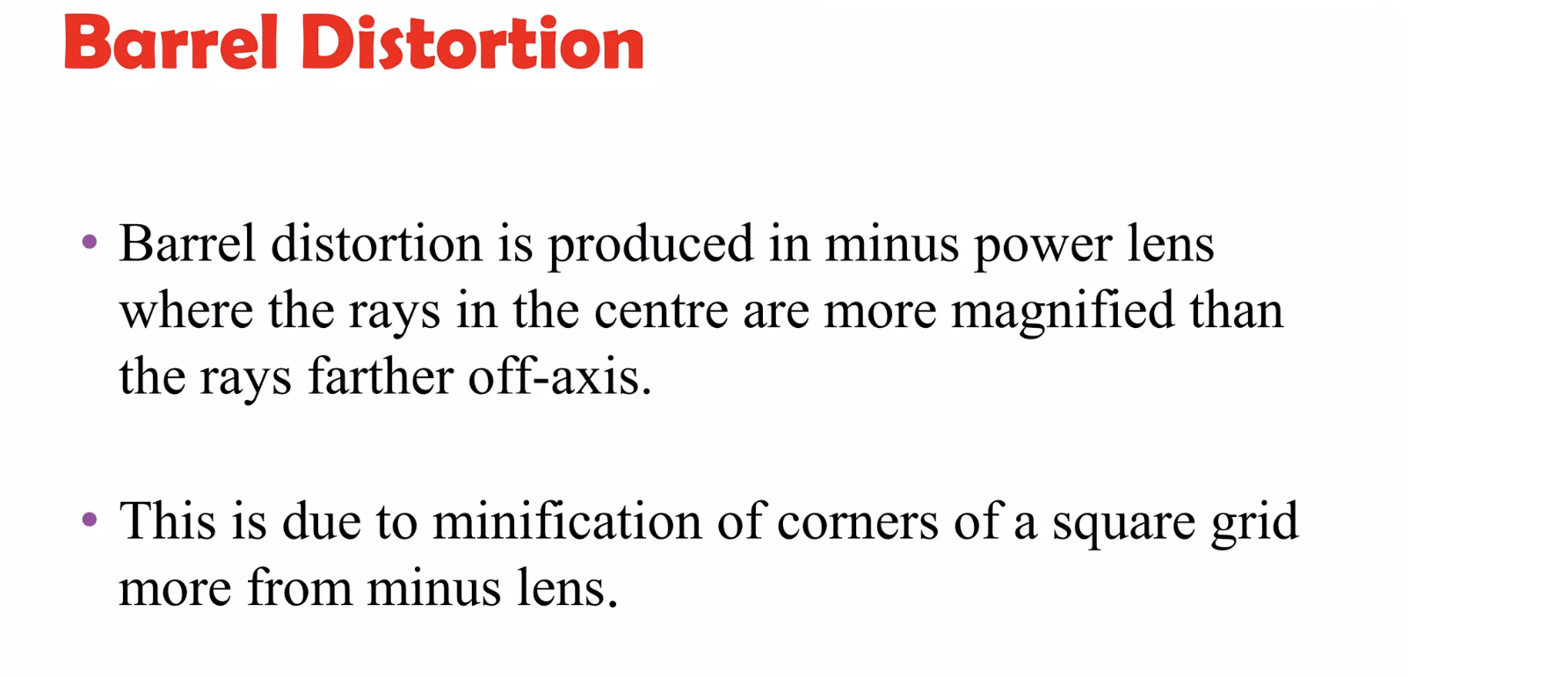 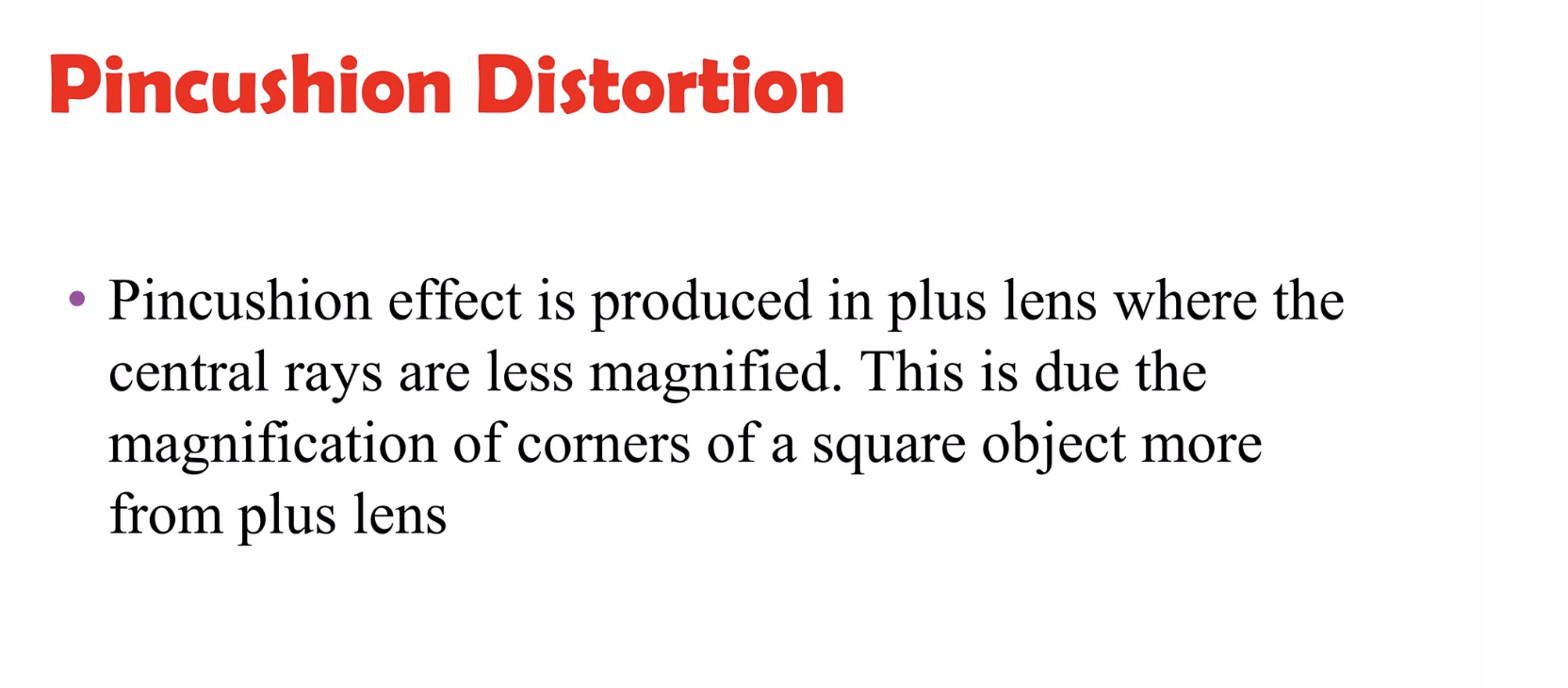 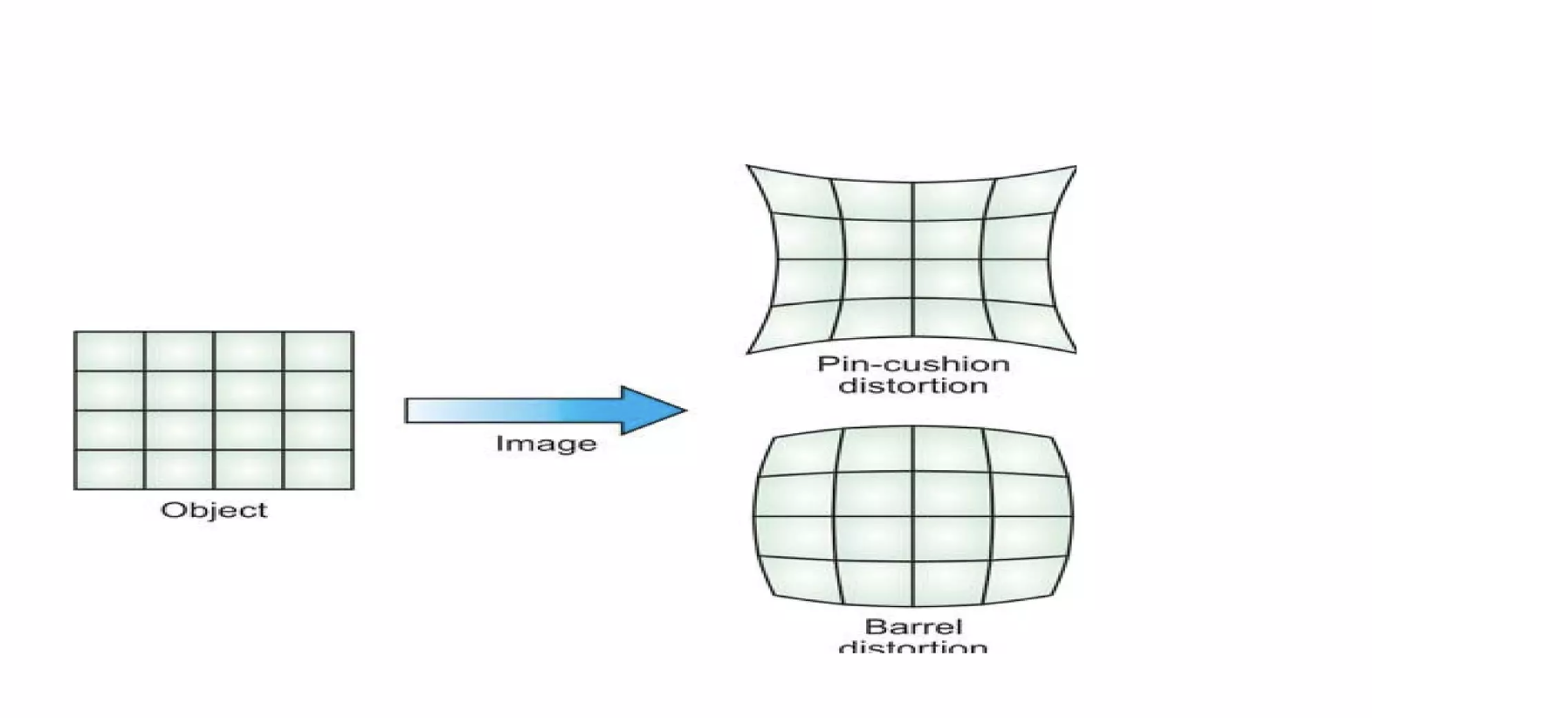